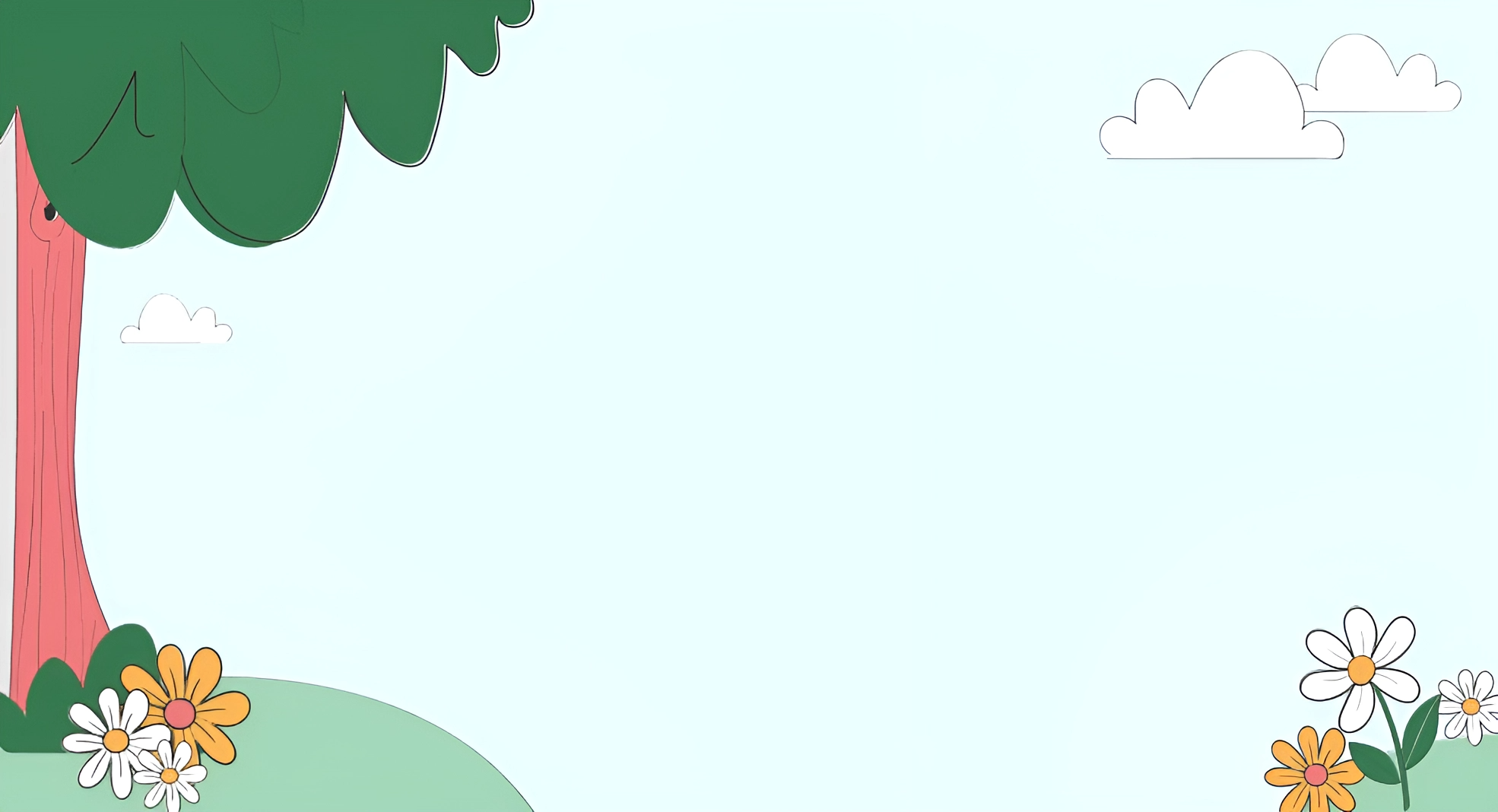 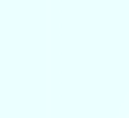 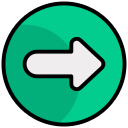 BÀI CŨ- KHỞI ĐỘNG
[Speaker Notes: GV bấm vào hình các loài chim để mở câu hỏi. GV bấm vào hình mũi tên để kết thúc trò chơi và chuyển sang nội dung tiếp theo.]
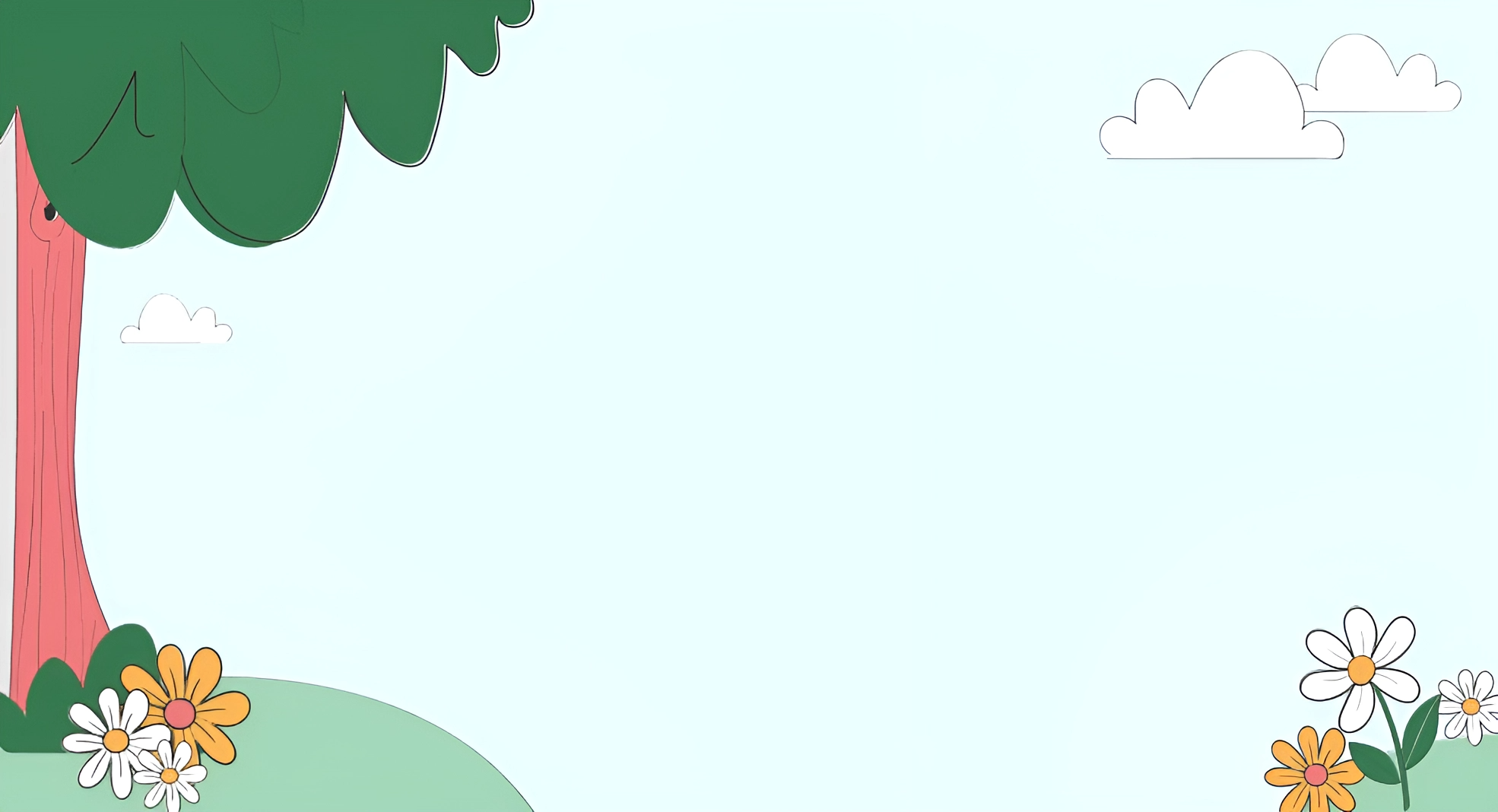 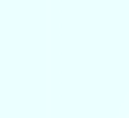 KHỞI ĐỘNG
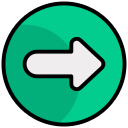 Bí ẩn những loài chim
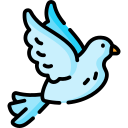 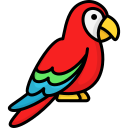 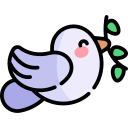 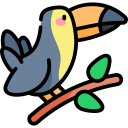 [Speaker Notes: GV bấm vào hình các loài chim để mở câu hỏi. GV bấm vào hình mũi tên để kết thúc trò chơi và chuyển sang nội dung tiếp theo.]
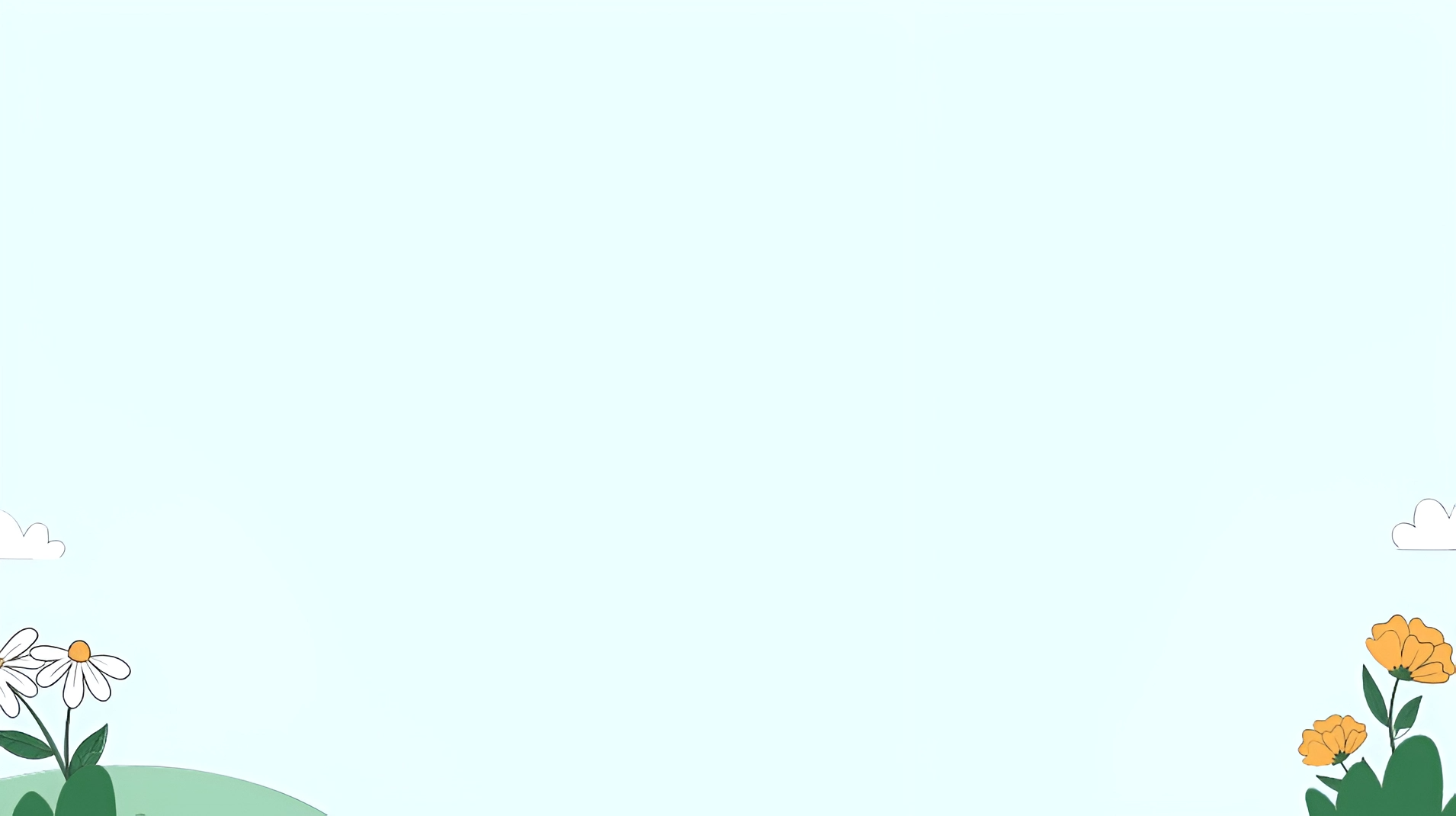 Câu 1. Mục tiêu của định hướng nghề nghiệp là gì?
A. Giúp học sinh chọn nghề nghiệp phù hợp với sở thích và khả năng.
B. Giúp học sinh tìm công việc tạm thời.
A. Giúp học sinh chọn nghề nghiệp phù hợp với sở thích và khả năng.
C. Không liên quan đến tương lai học sinh.
D. Định hướng cho học sinh đại học.
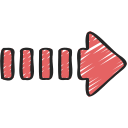 [Speaker Notes: GV bấm vào hình mũi tên để trở lại slide chọn câu hỏi.]
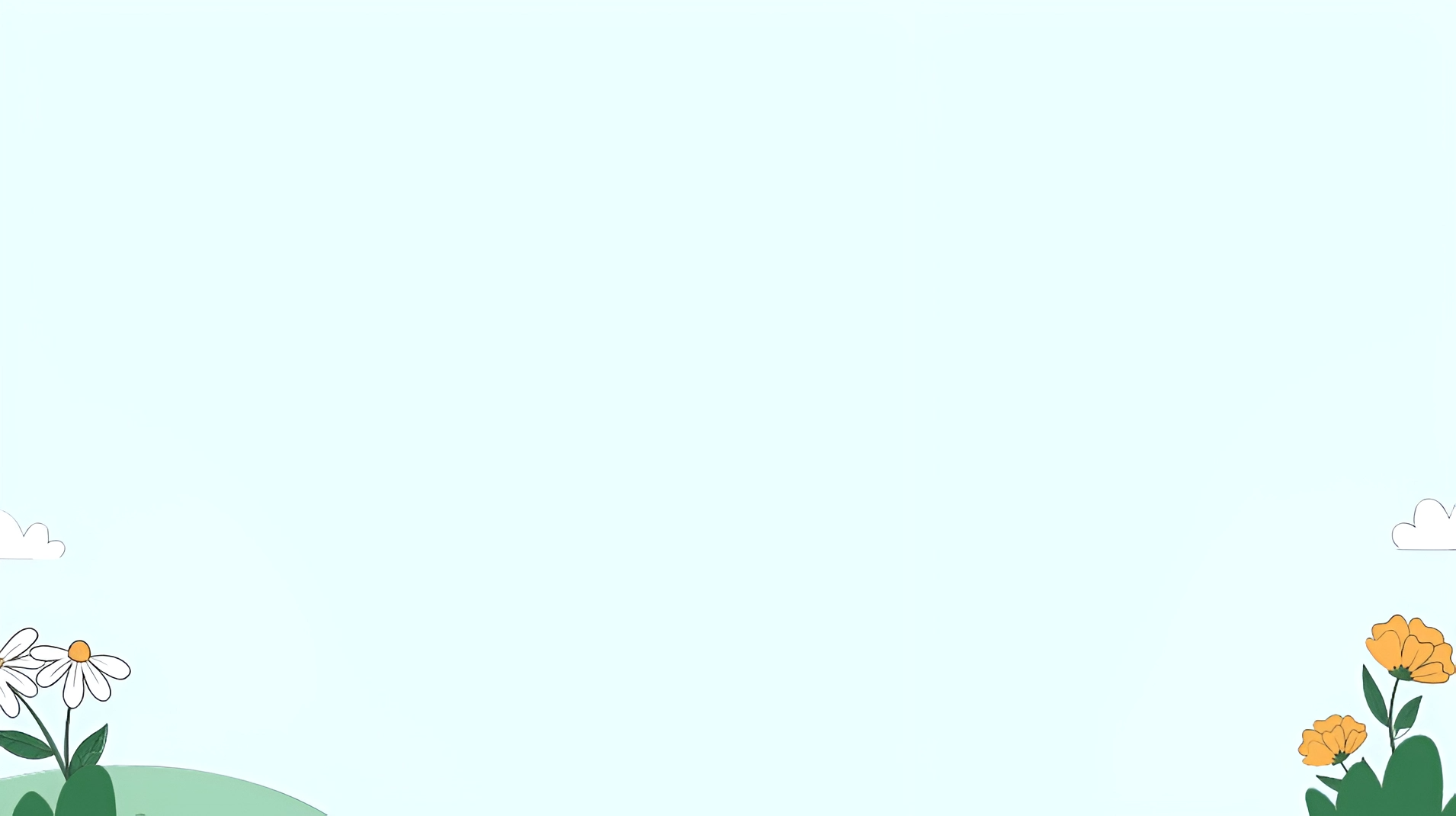 Câu 2. Đối với thị trường lao động bên mua là:
A. người lao động.
B. người hợp tác.
C. người sử dụng lao động.
D. người sử dụng lao động và người lao động.
C. người sử dụng lao động.
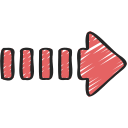 [Speaker Notes: GV bấm vào hình mũi tên để trở lại slide chọn câu hỏi.]
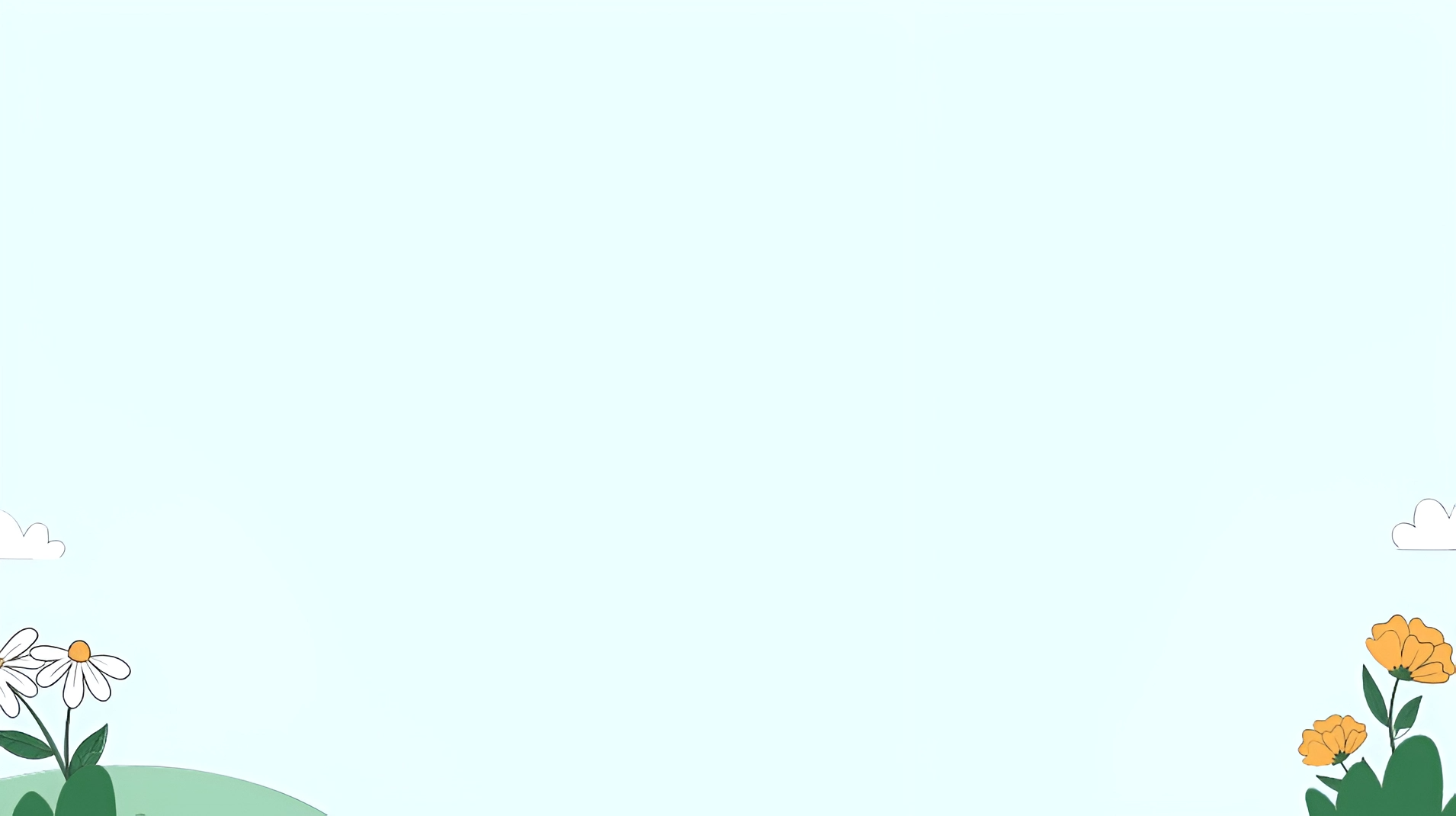 Câu 3. Các yếu tố ảnh hưởng đến thị trường lao động là:
A. 3.
B. 4.
B. 4.
C. 5.
D.6.
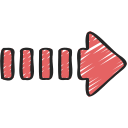 [Speaker Notes: GV bấm vào hình mũi tên để trở lại slide chọn câu hỏi.]
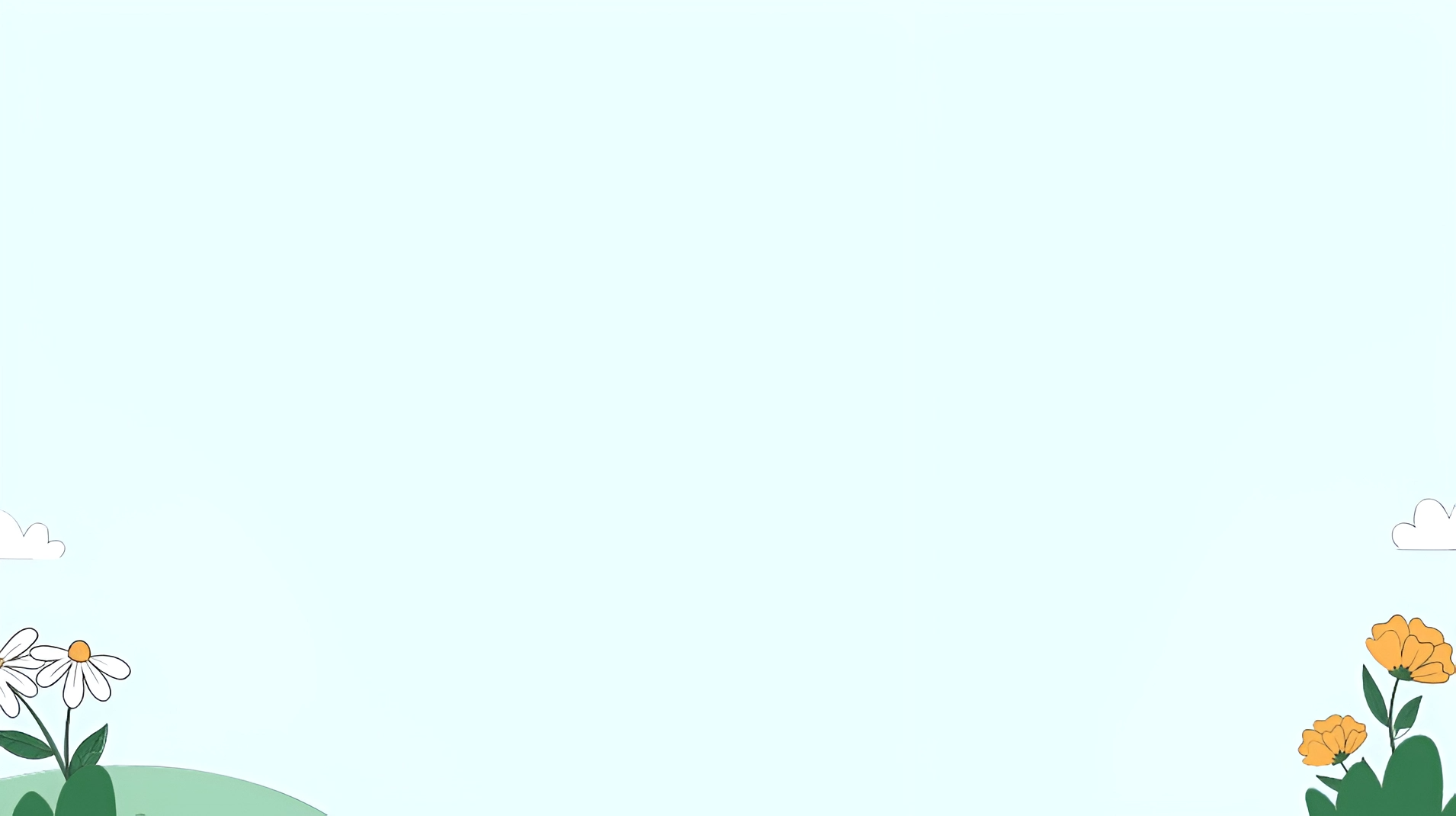 Câu 4. Thách thức lớn nhất mà thị trường lao động kĩ thuật, công nghệ tại Việt Nam đang phải đối mặt l à gì?
A. Thiếu vốn đầu tư.
B. Thiếu thị trường tiêu thụ.
D.Thiếu hụt nhân lực chất lượng cao.
C. Hệ thống pháp luật chưa hoàn thiện.
D. Thiếu hụt nhân lực chất lượng cao..
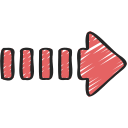 [Speaker Notes: GV bấm vào hình mũi tên để trở lại slide chọn câu hỏi.]
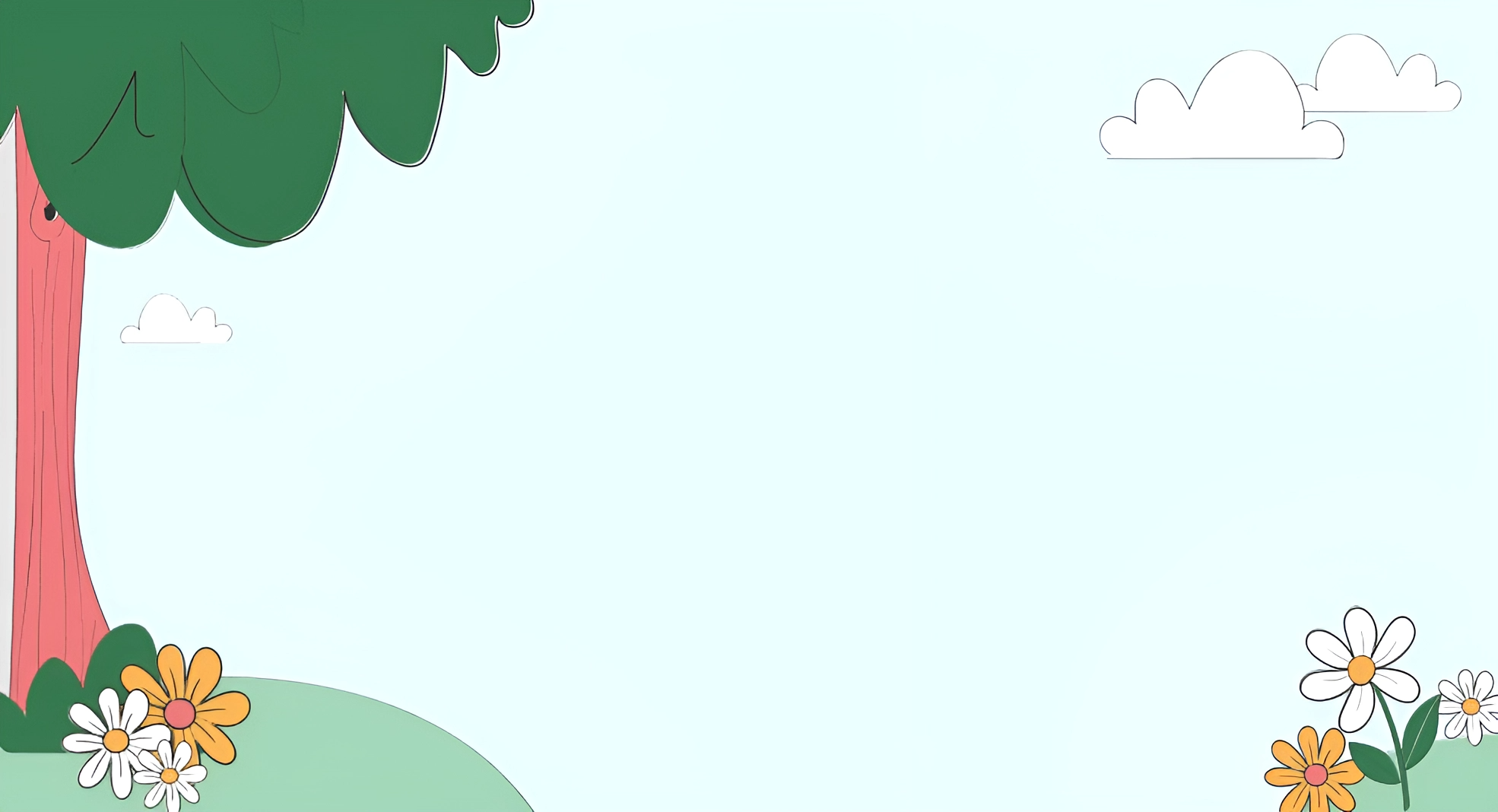 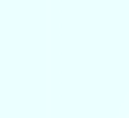 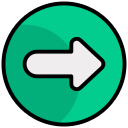 Hình thành kiến thức.
V. Tìm kiếm thông tin về thị trường lao động trong lĩnh vực kỹ thuật và công nghệ.
[Speaker Notes: GV bấm vào hình các loài chim để mở câu hỏi. GV bấm vào hình mũi tên để kết thúc trò chơi và chuyển sang nội dung tiếp theo.]
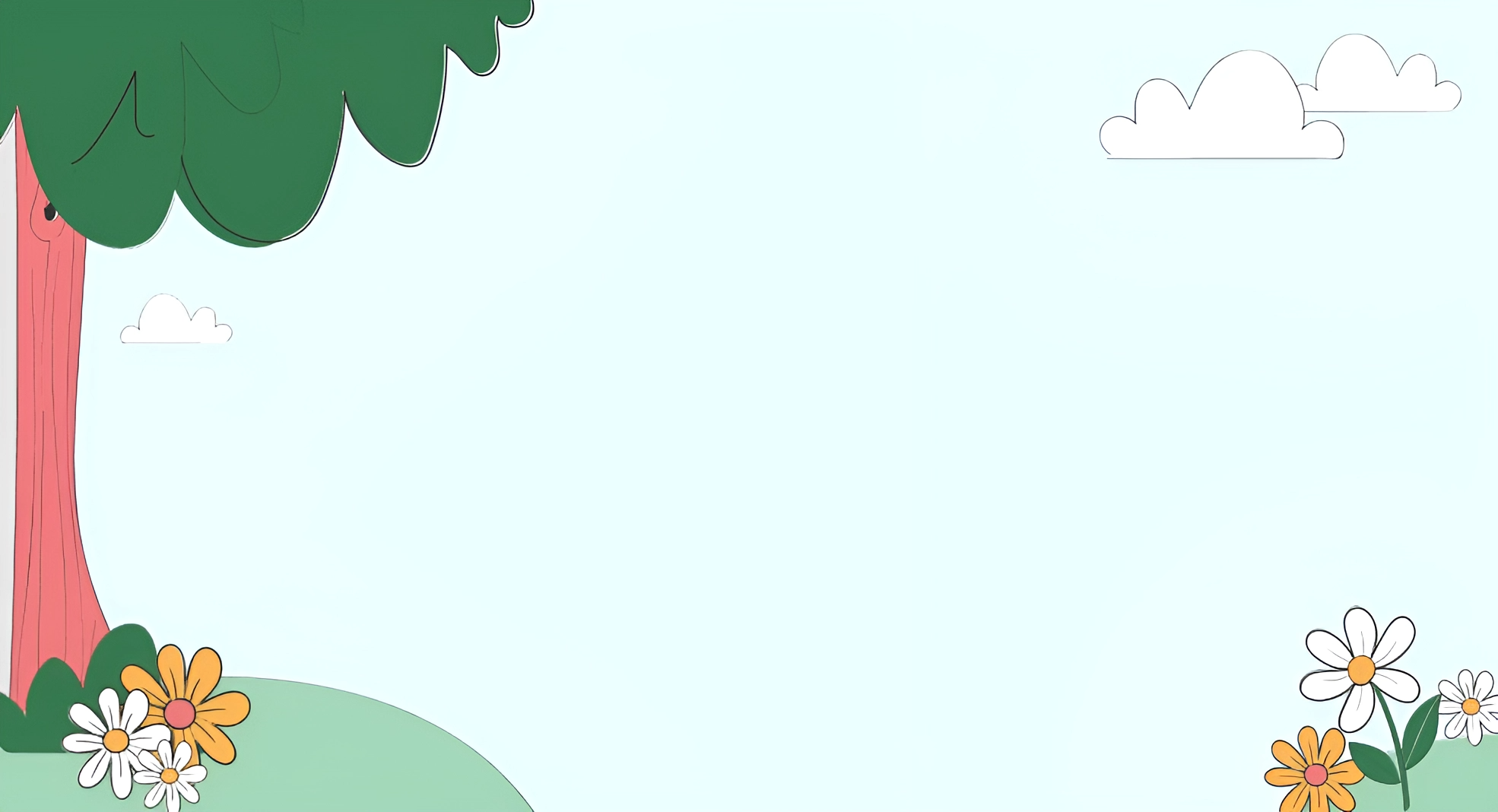 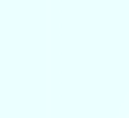 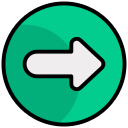 Quan sát H 3.4 cho biết thông tin và thị trường lao động trong lĩnh vực kĩ thuật, công nghệ có thể được tìm kiếm từ những nguồn nào? Bằng cách nào?
+ Báo cáo cập nhật về thị trường lao động của các cơ quan quản lý, thống kê về lao động.
+ Thông tin tuyển dụng của doanh nghiệp của doanh nghiệp.
+ Trang wed chuyên về hướng nghiệp và việc làm trên mạng internet uy tín.
+ Các công cụ hỗ trợ tìm kiếm như: Google, Bing, ChatGPT
[Speaker Notes: GV bấm vào hình các loài chim để mở câu hỏi. GV bấm vào hình mũi tên để kết thúc trò chơi và chuyển sang nội dung tiếp theo.]
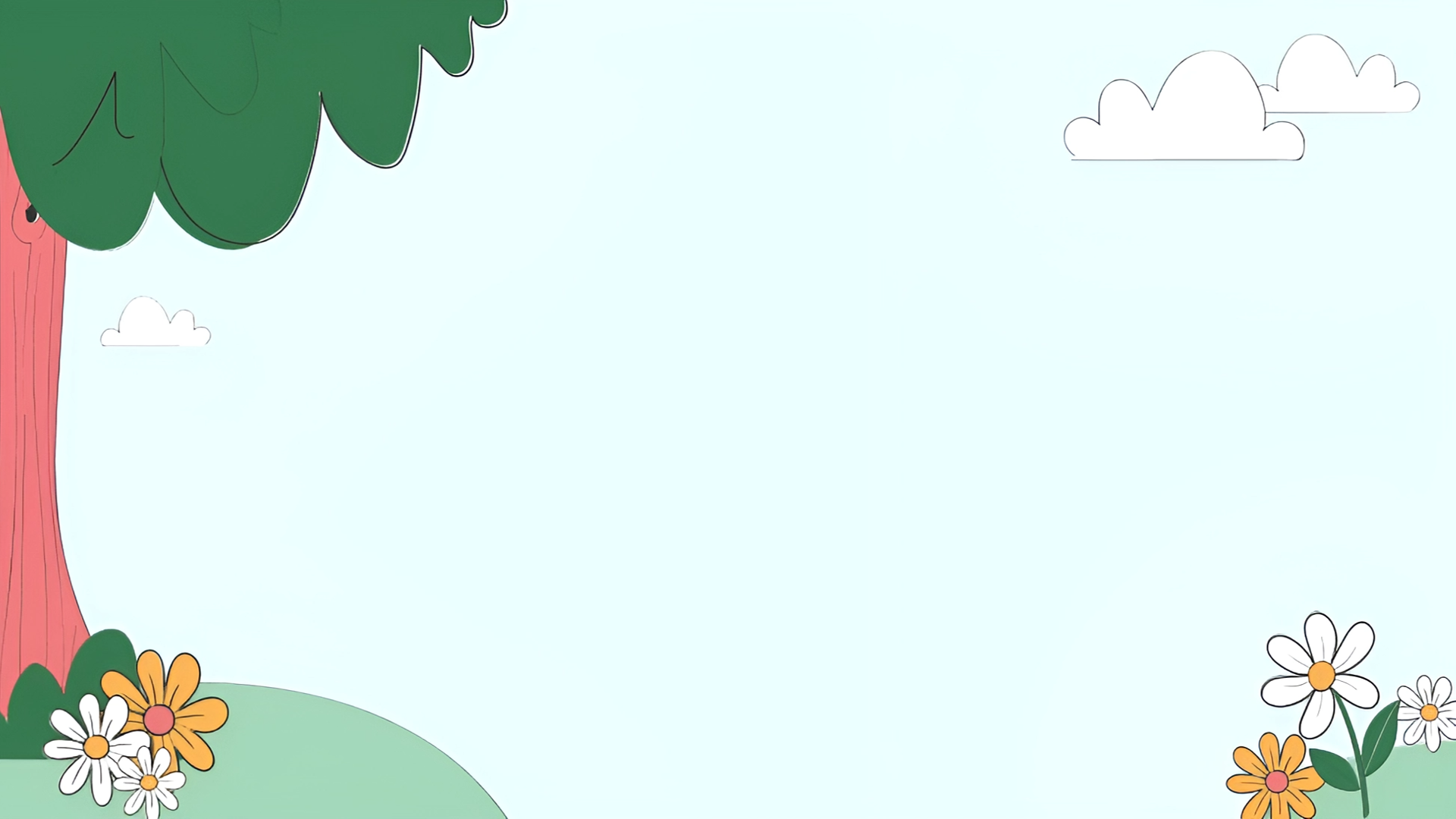 Thảo luận nhóm
Quy trình tìm kiếm thông tin về thị trường lao động lĩnh vực kĩ thuật – công nghệ?
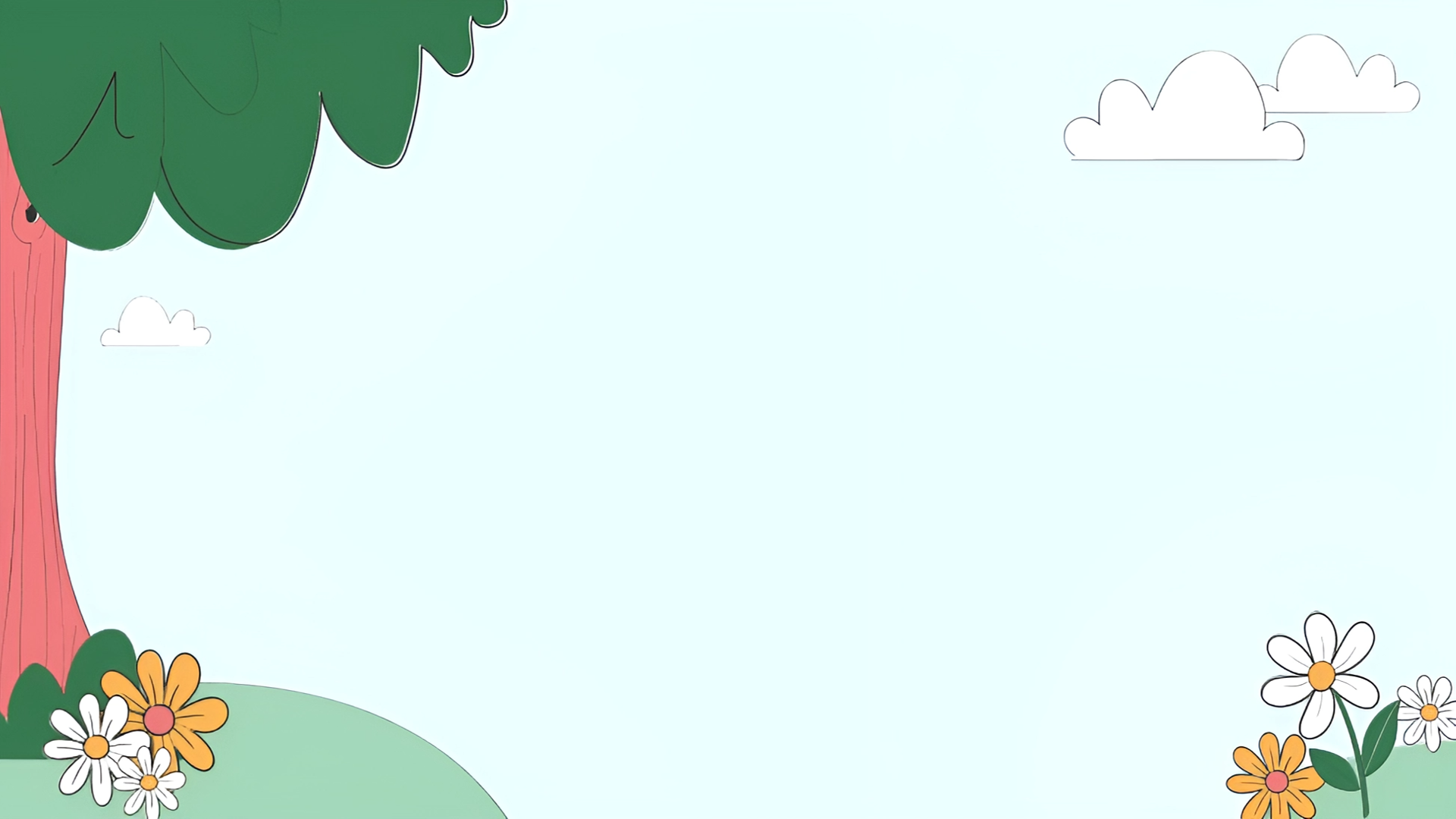 Các bước như sau
Bước 1: Xác định mục tiêu tìm kiếm
Bước 2: Xác định nguồn thông tin
Bước 3: Xác định công cụ tìm kiếm
Bước 4: Tiến hành tìm kiếm
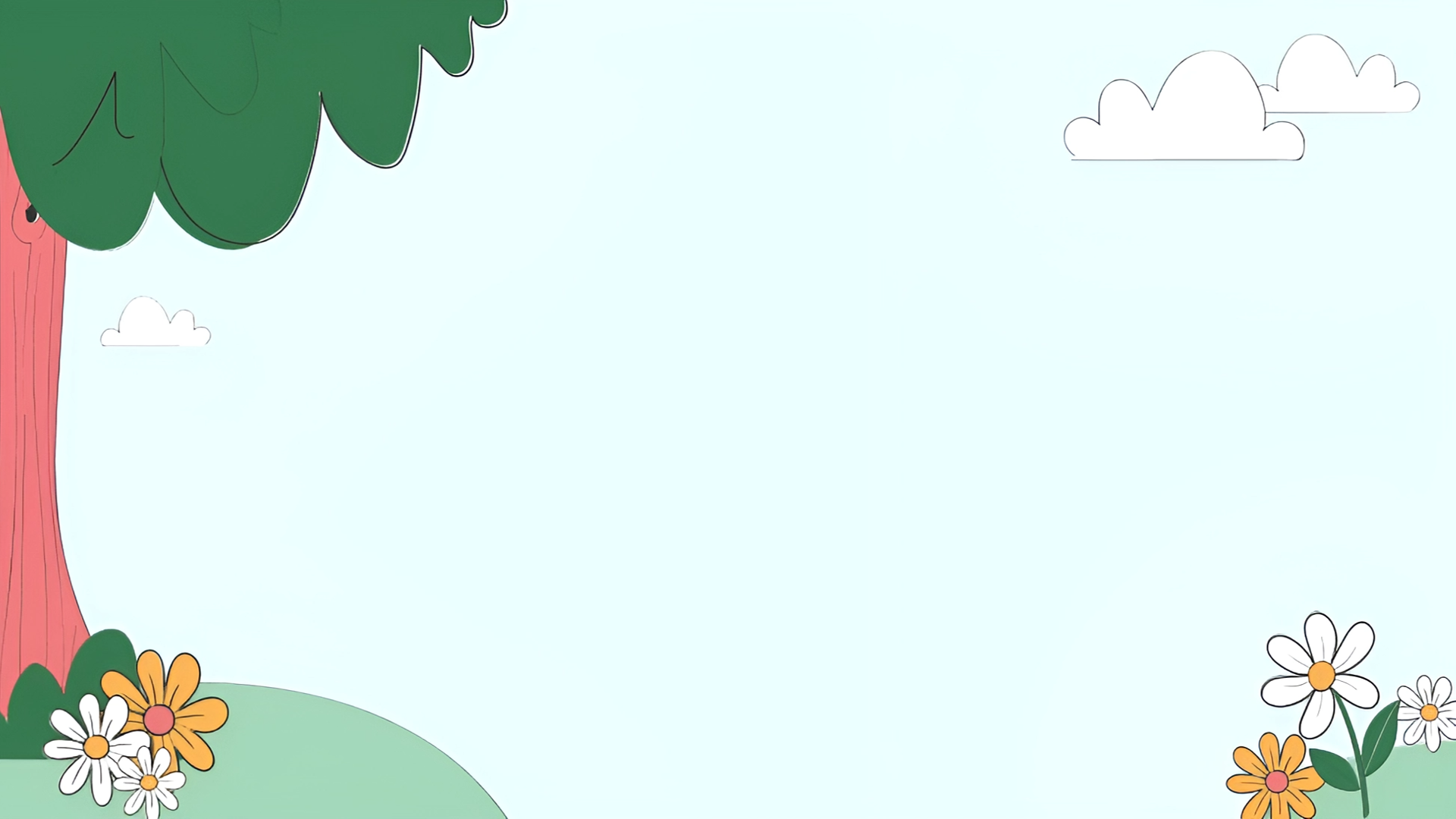 Bước 1: Xác định mục tiêu tìm kiếm
Xác định rõ nhu cầu tìm kiếm thông tin, ví dụ như: ngành nghề cụ thể là gì, nhu cầu tuyển dụng ra sao, mức lương thế nào, cần trình độ gì và có những cơ sở đào tạo nào. Mục tiêu tìm kiếm giúp quá trình thu thập thông tin tập trung và hiệu quả hơn.
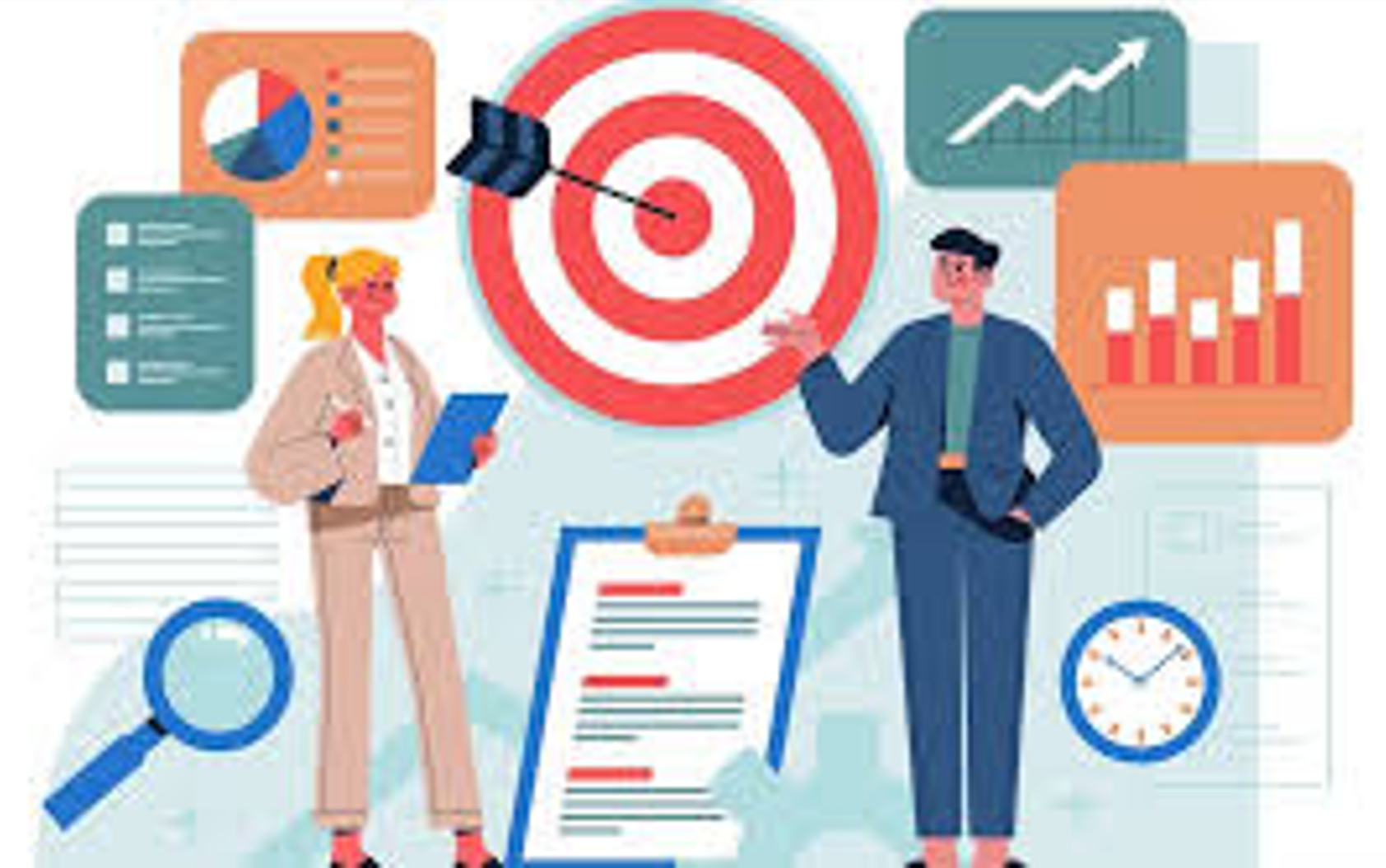 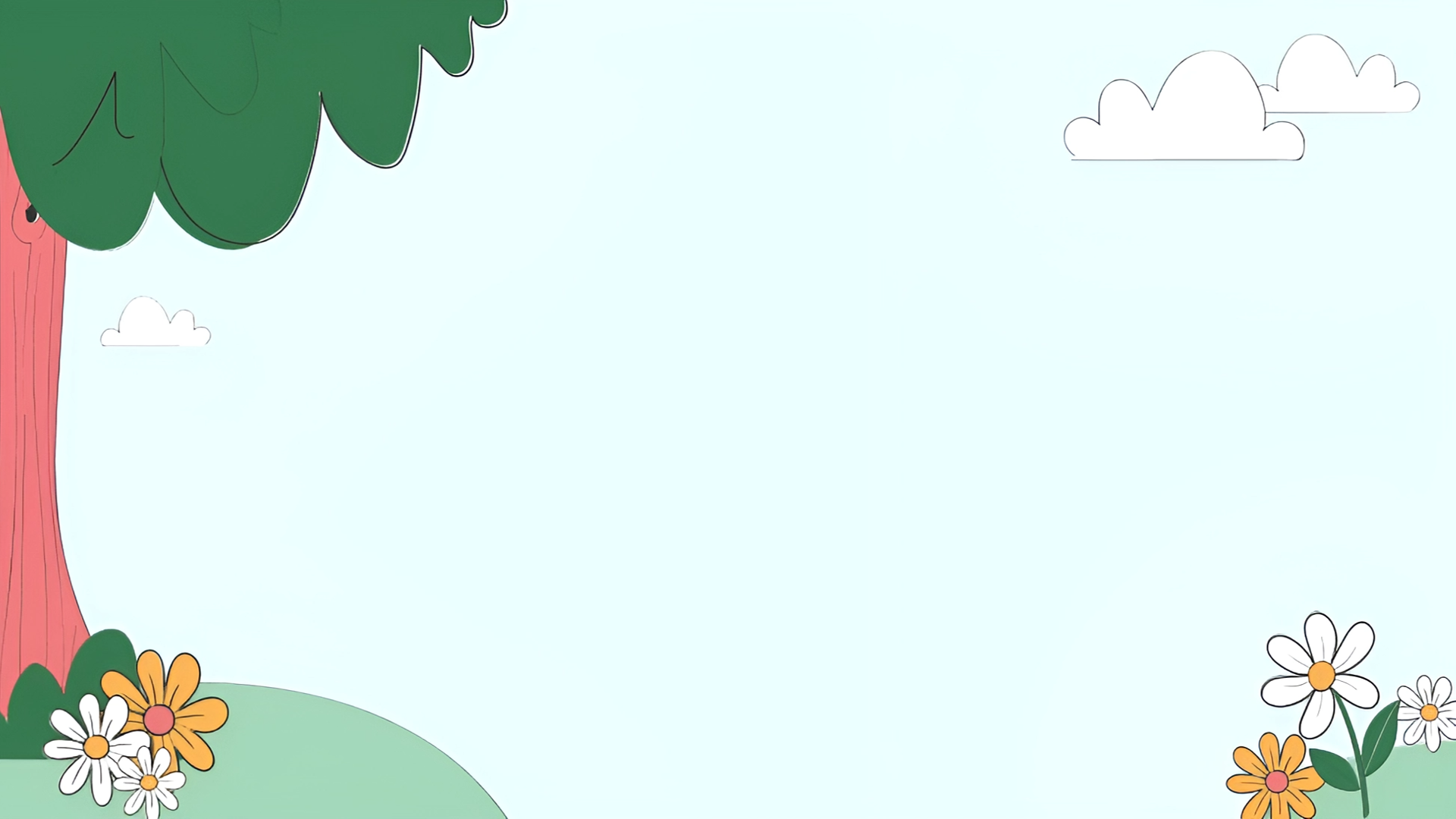 Bước 2: Xác định nguồn thông tin
Cần lựa chọn các nguồn thông tin đáng tin cậy và có tính cập nhật cao như:
Báo cáo thị trường lao động của Bộ Lao động – Thương binh và Xã hội, Tổng cục Thống kê
Các trang tuyển dụng, website trường học, các trang hướng nghiệp uy tín
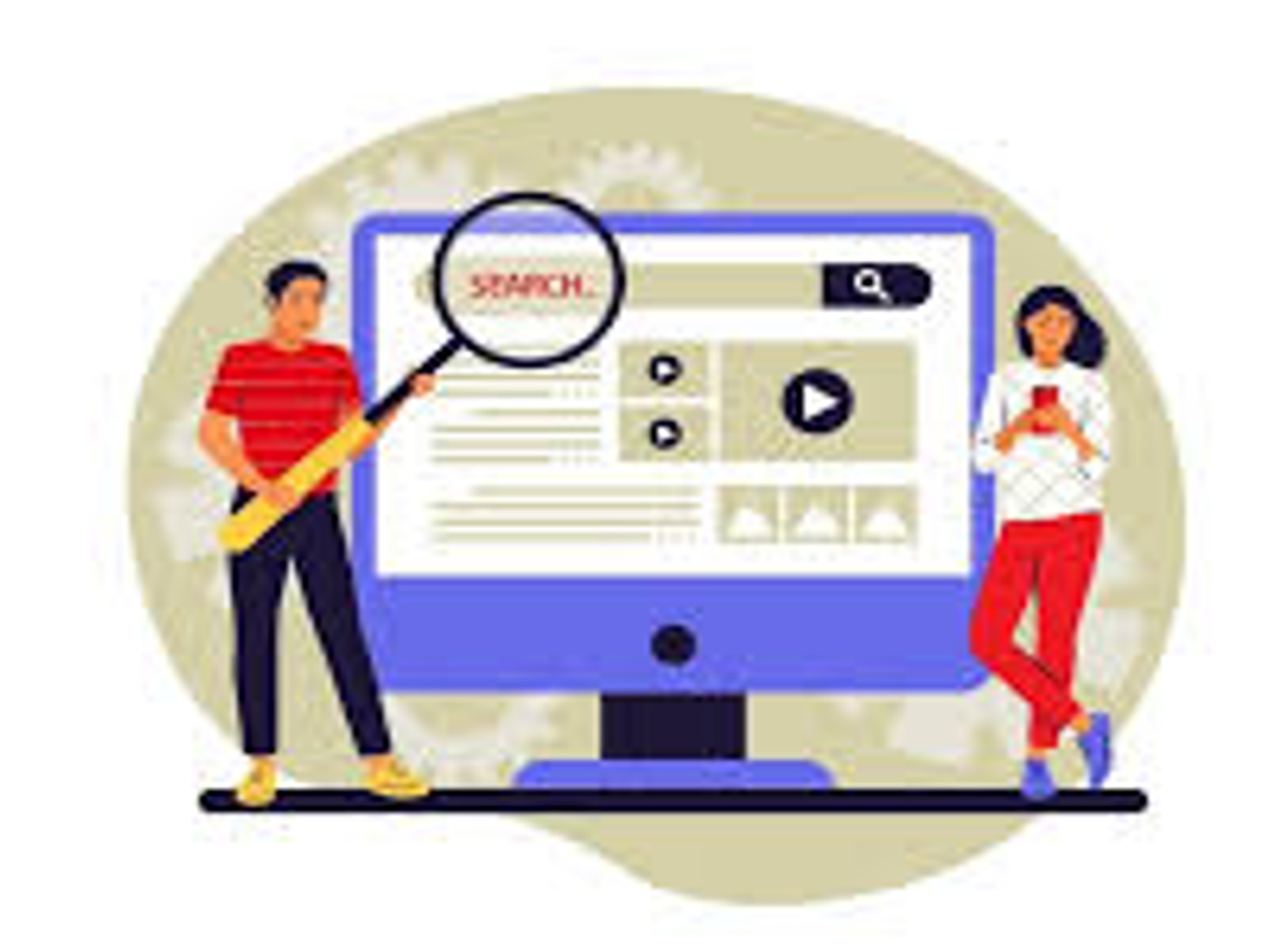 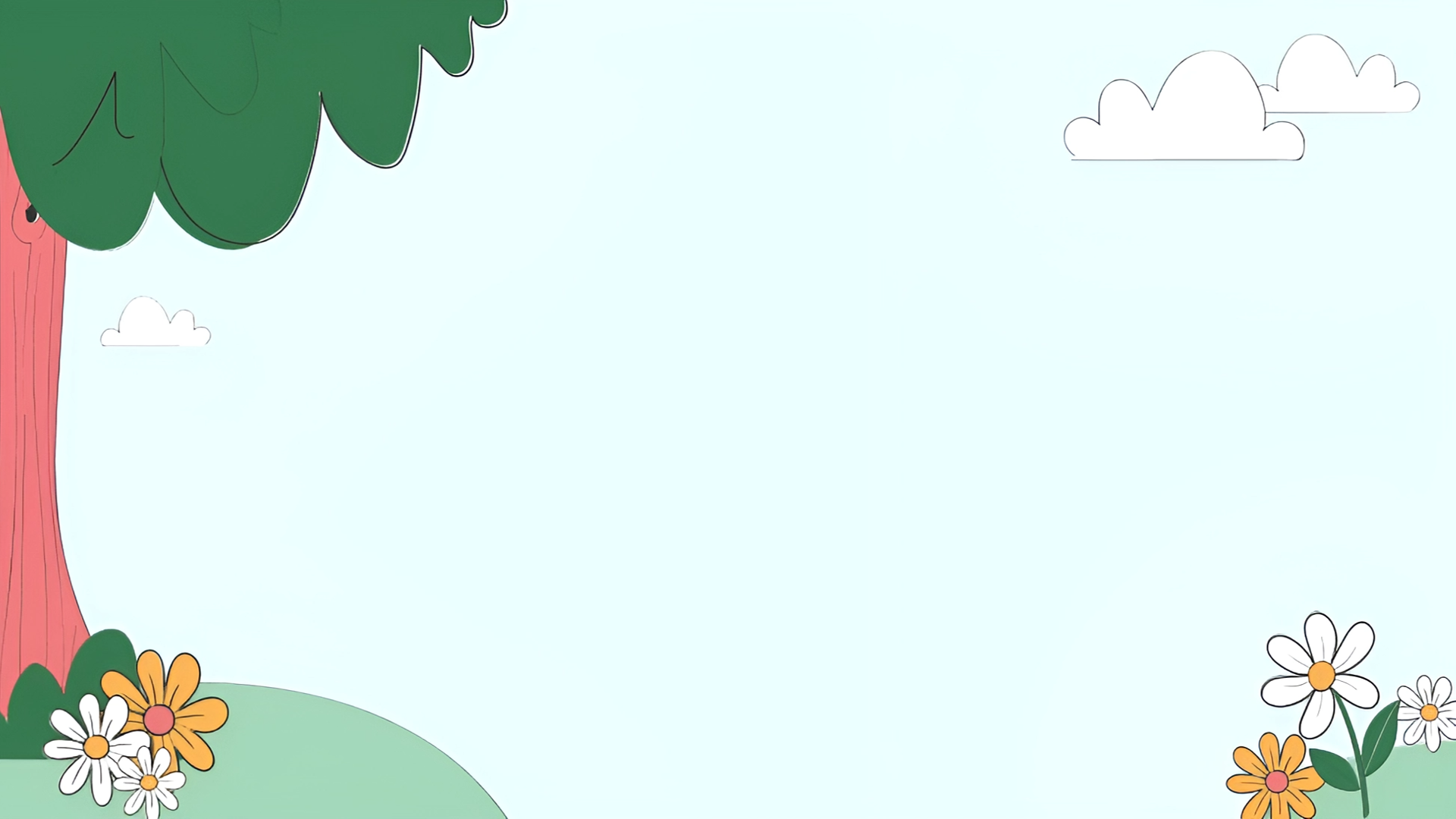 Bước 3: Xác định công cụ tìm kiếm
Dựa trên nguồn thông tin đã chọn để xác định công cụ tìm kiếm phù hợp như: Google, Bing, ChatGPT,… Việc dùng từ khóa và câu hỏi cụ thể sẽ giúp quá trình tìm kiếm thông tin nhanh chóng và chính xác hơn.
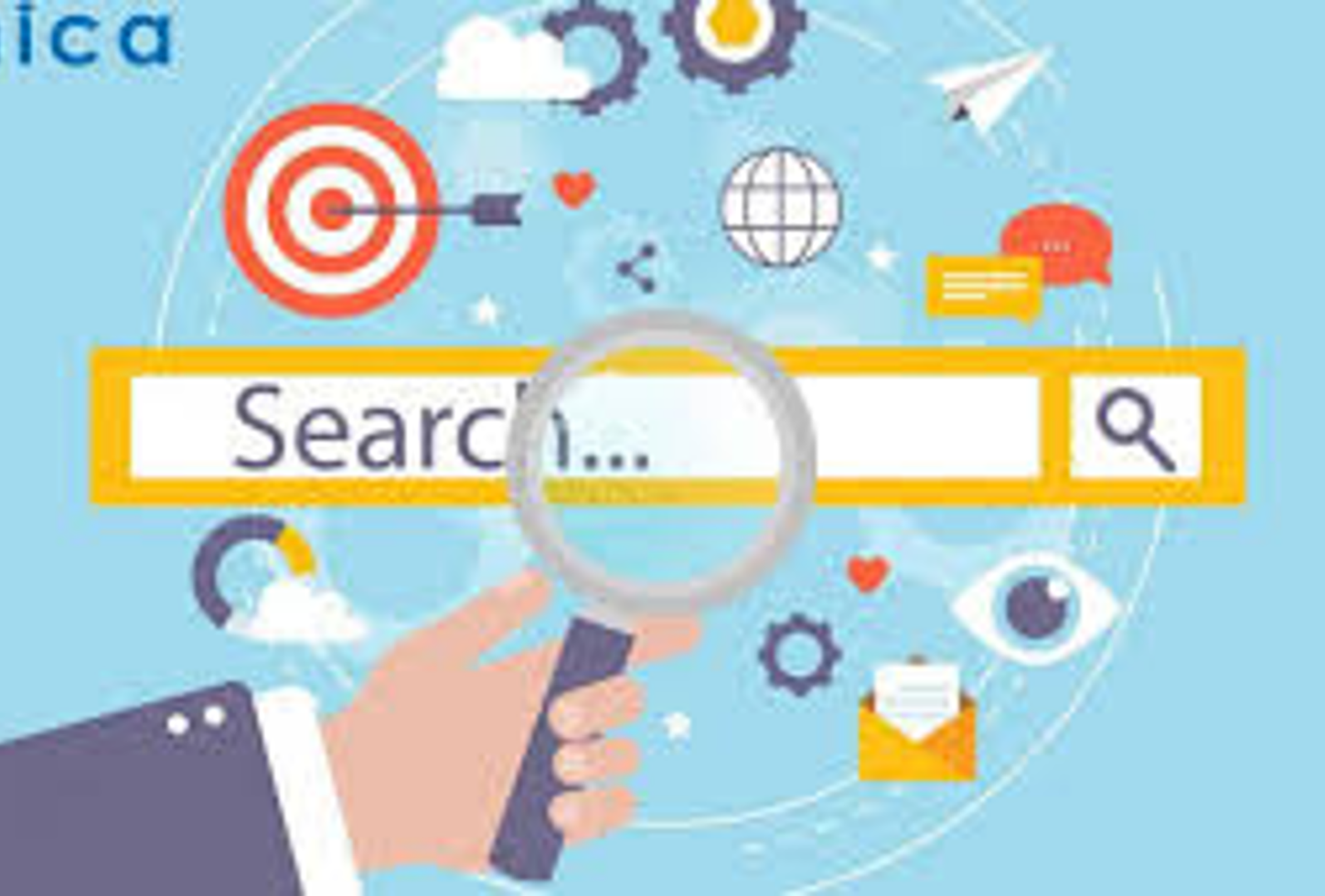 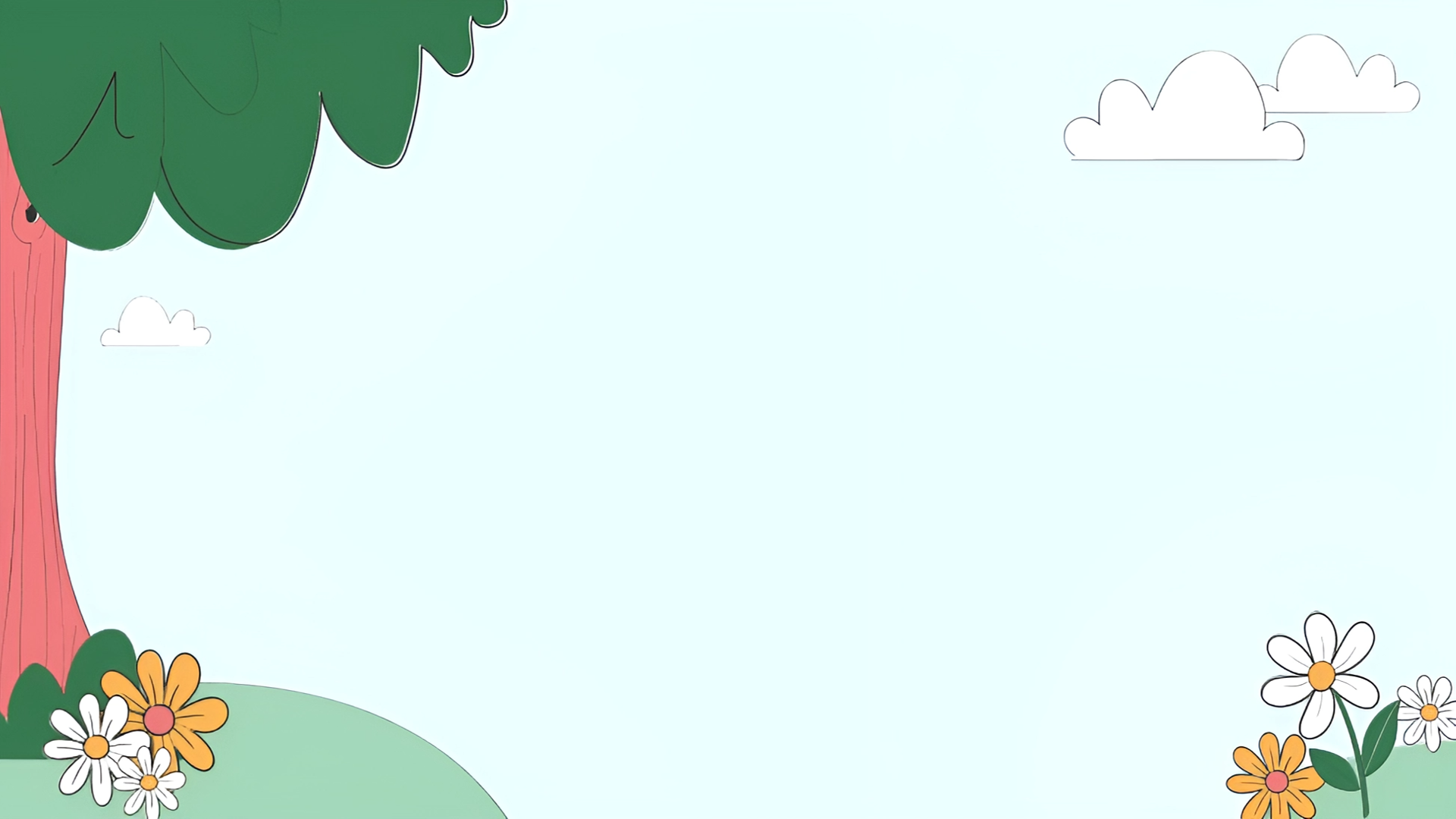 Bước 4: Tiến hành tìm kiếm.
Thực hiện việc tìm kiếm thông tin theo kế hoạch đã đặt ra. Tập trung vào các nội dung như tình hình thực tế, xu hướng phát triển và nhu cầu lao động trong lĩnh vực kĩ thuật, công nghệ
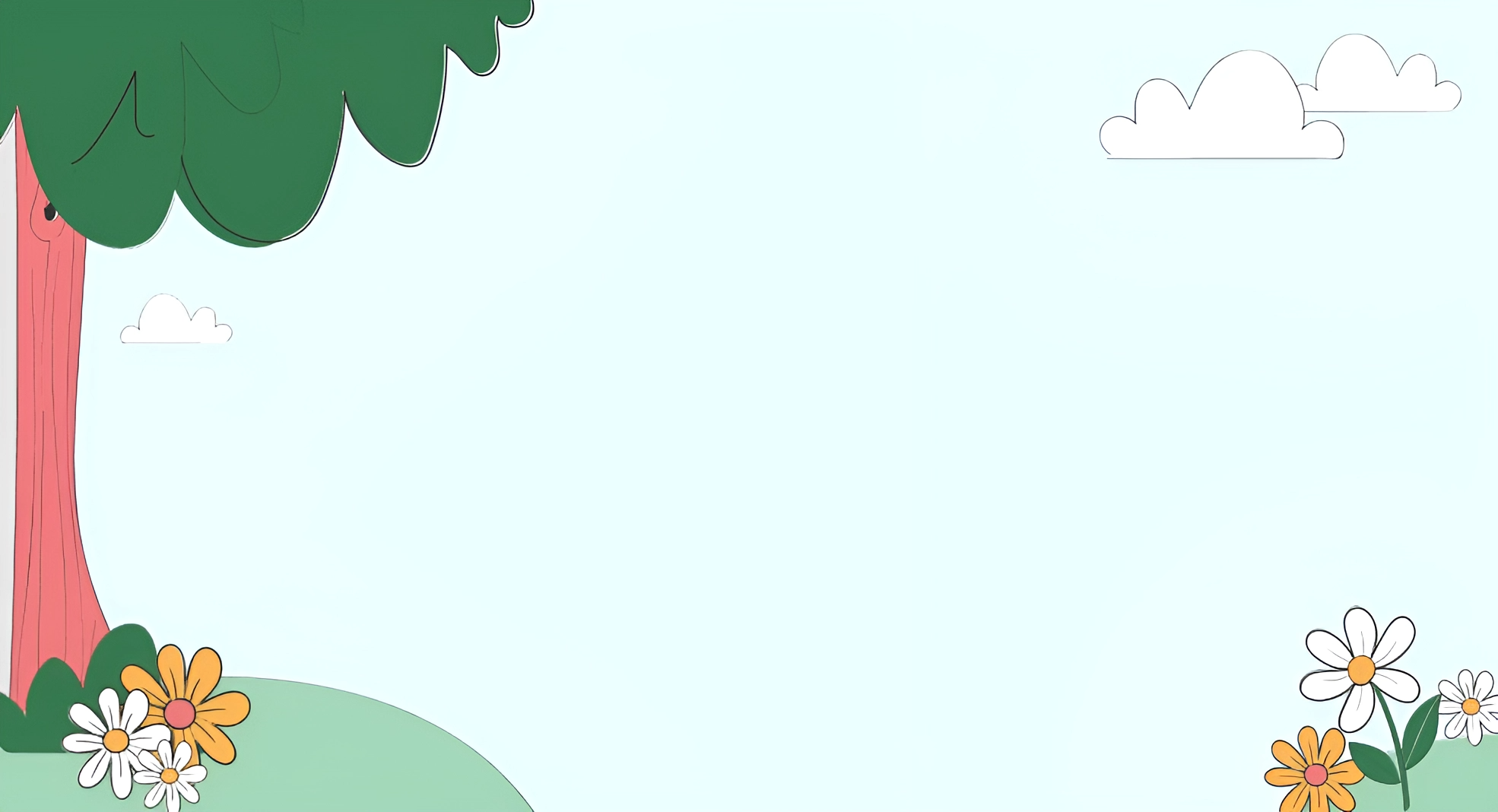 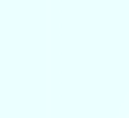 LUYỆN TẬP
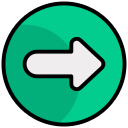 Đọc sách trong thư viện các nhóm hãy lựa chọn 1 ngành nghề thuộc lĩnh vực kĩ thuật công nghệ và tìm kiếm thông tin về thị trường lao động của ngành nghề đó. Báo cáo kết quả tìm được.
[Speaker Notes: GV bấm vào hình các loài chim để mở câu hỏi. GV bấm vào hình mũi tên để kết thúc trò chơi và chuyển sang nội dung tiếp theo.]
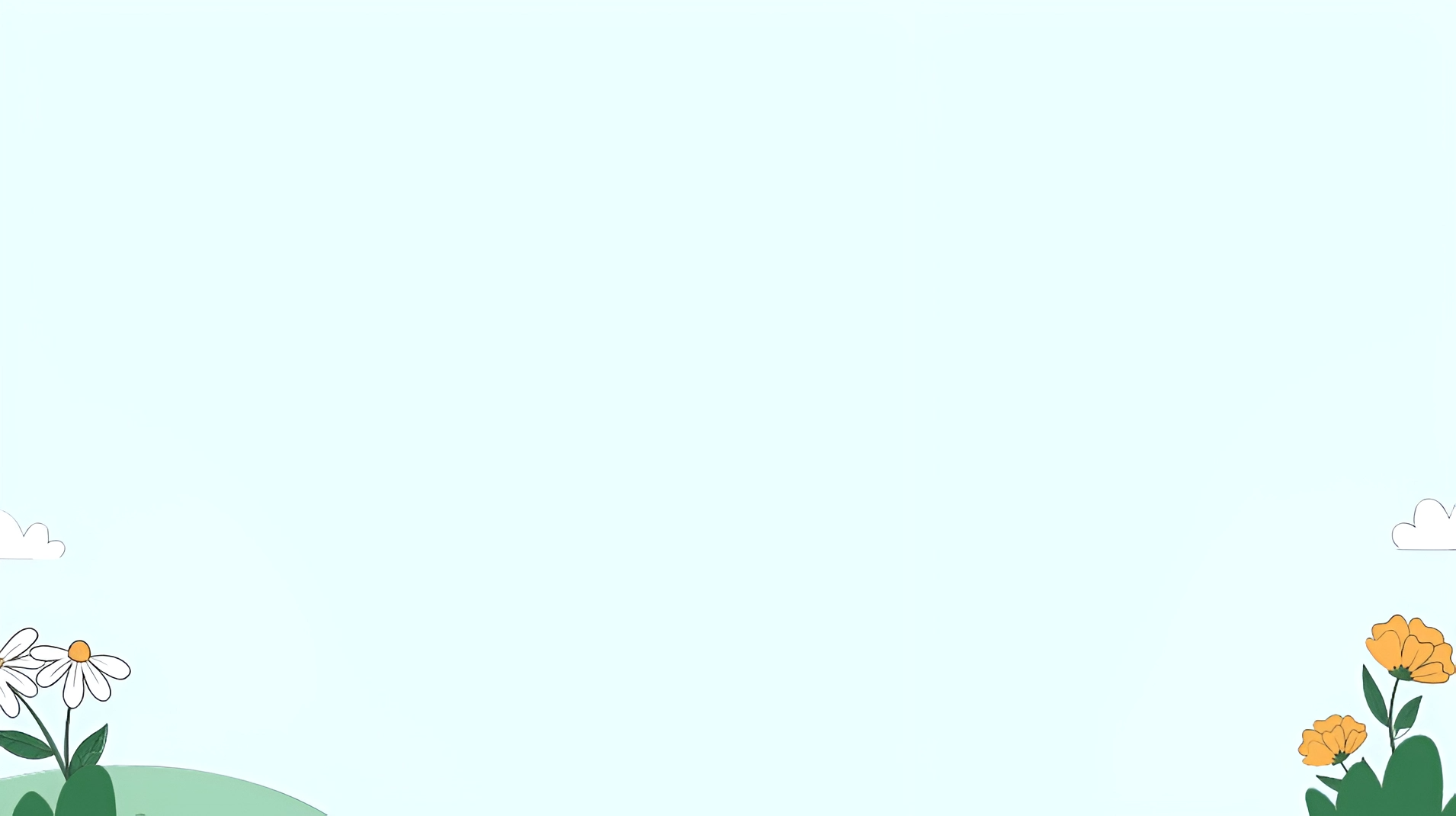 VẬN DỤNG
* VẬN DỤNG:
Tìm hiểu thông tin về nhóm ngành nghề kĩ thuật, công nghệ phát triển trong thị trường lao động tại địa phương thông qua hoạt động trải nghiệm
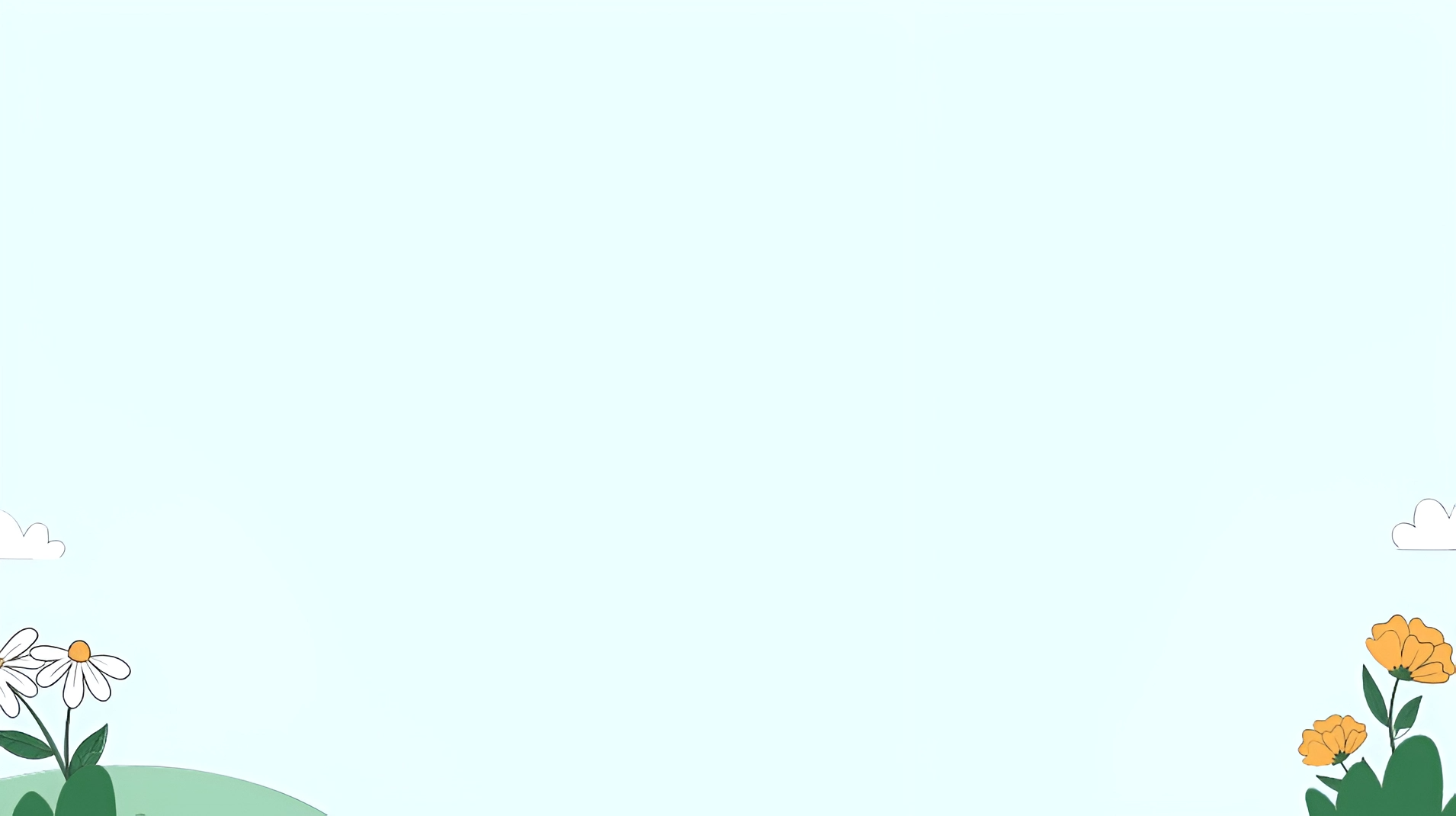 PHIẾU CHẤM BÀI THUYẾT TRÌNH
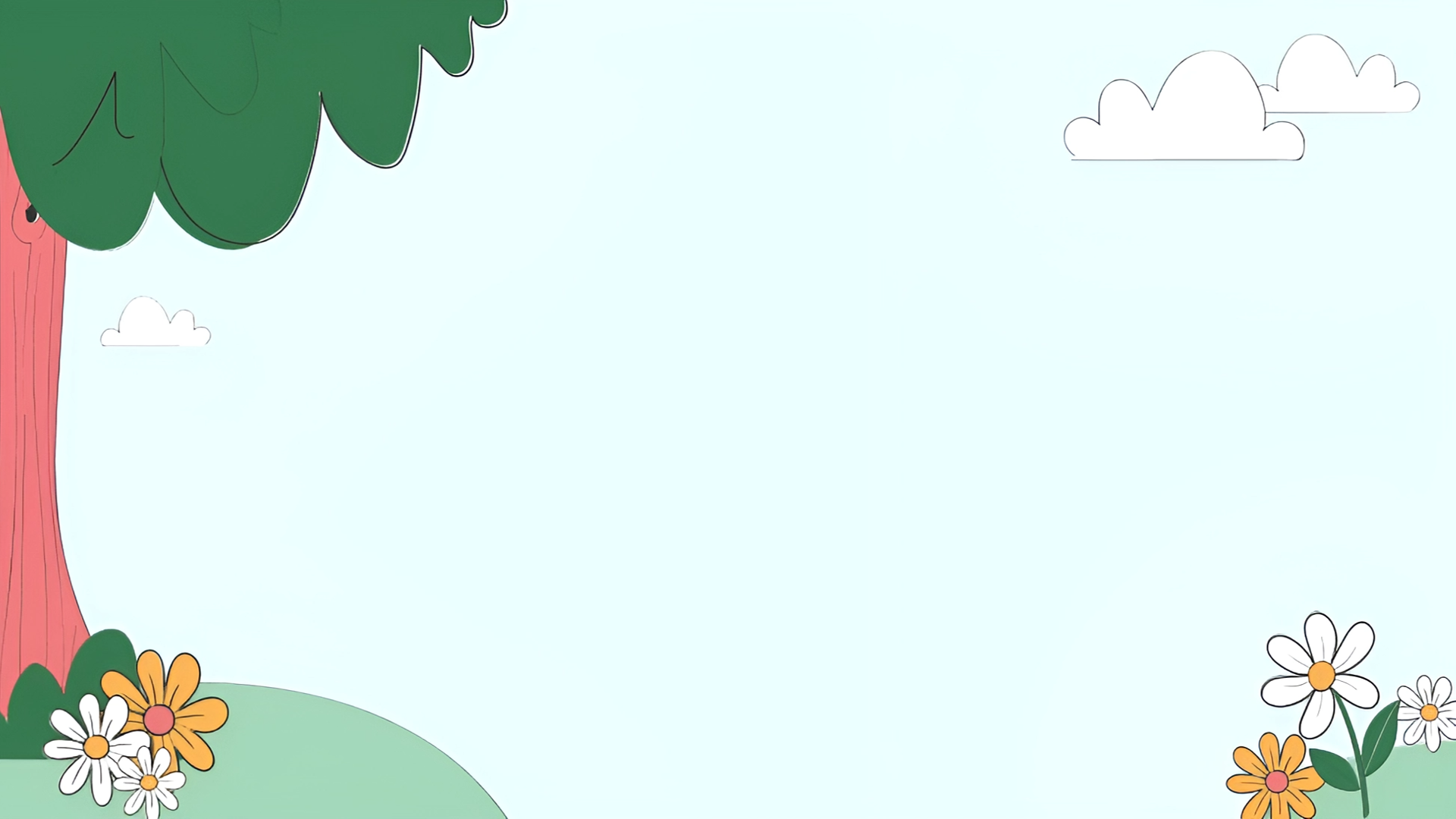 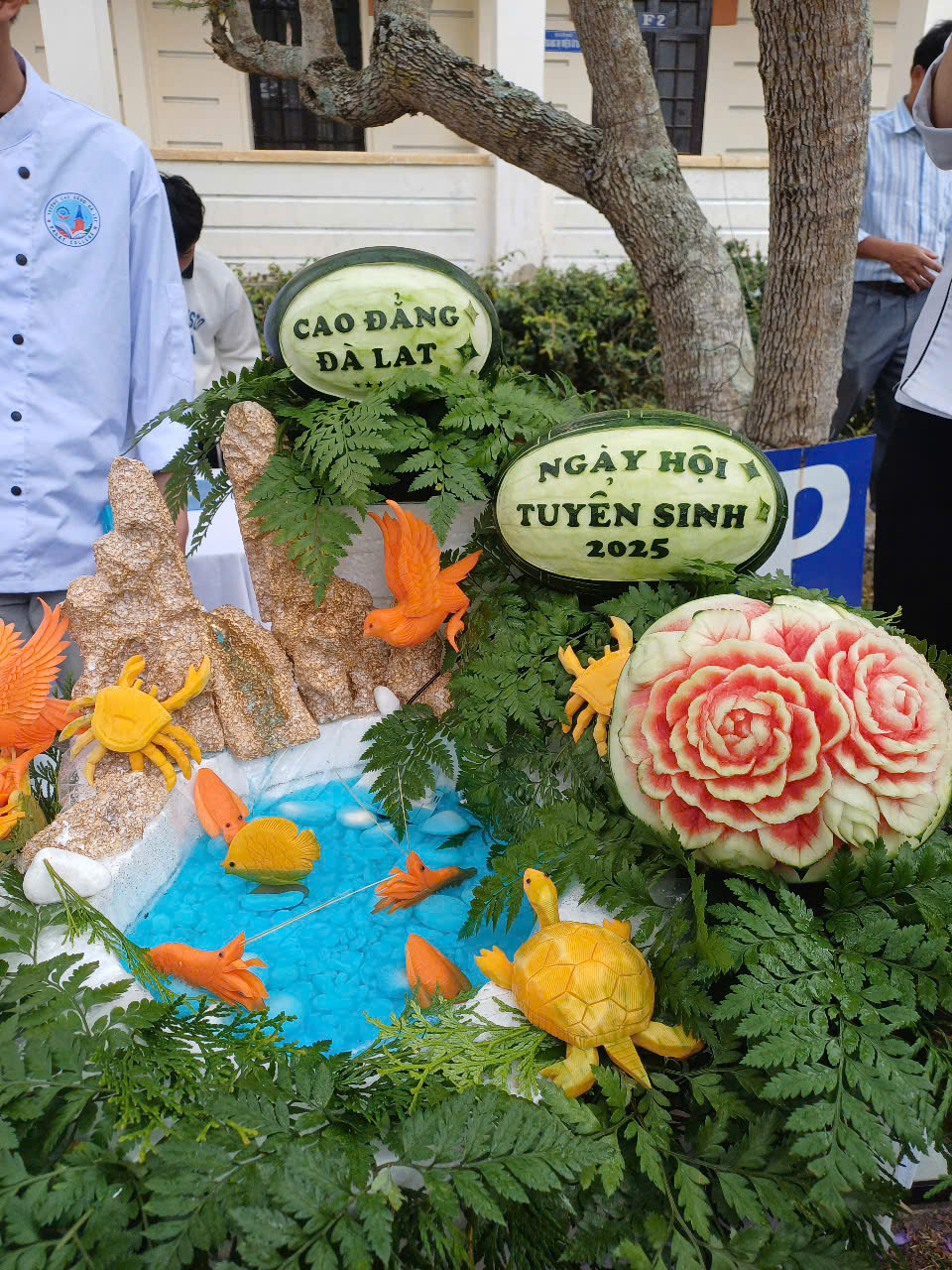 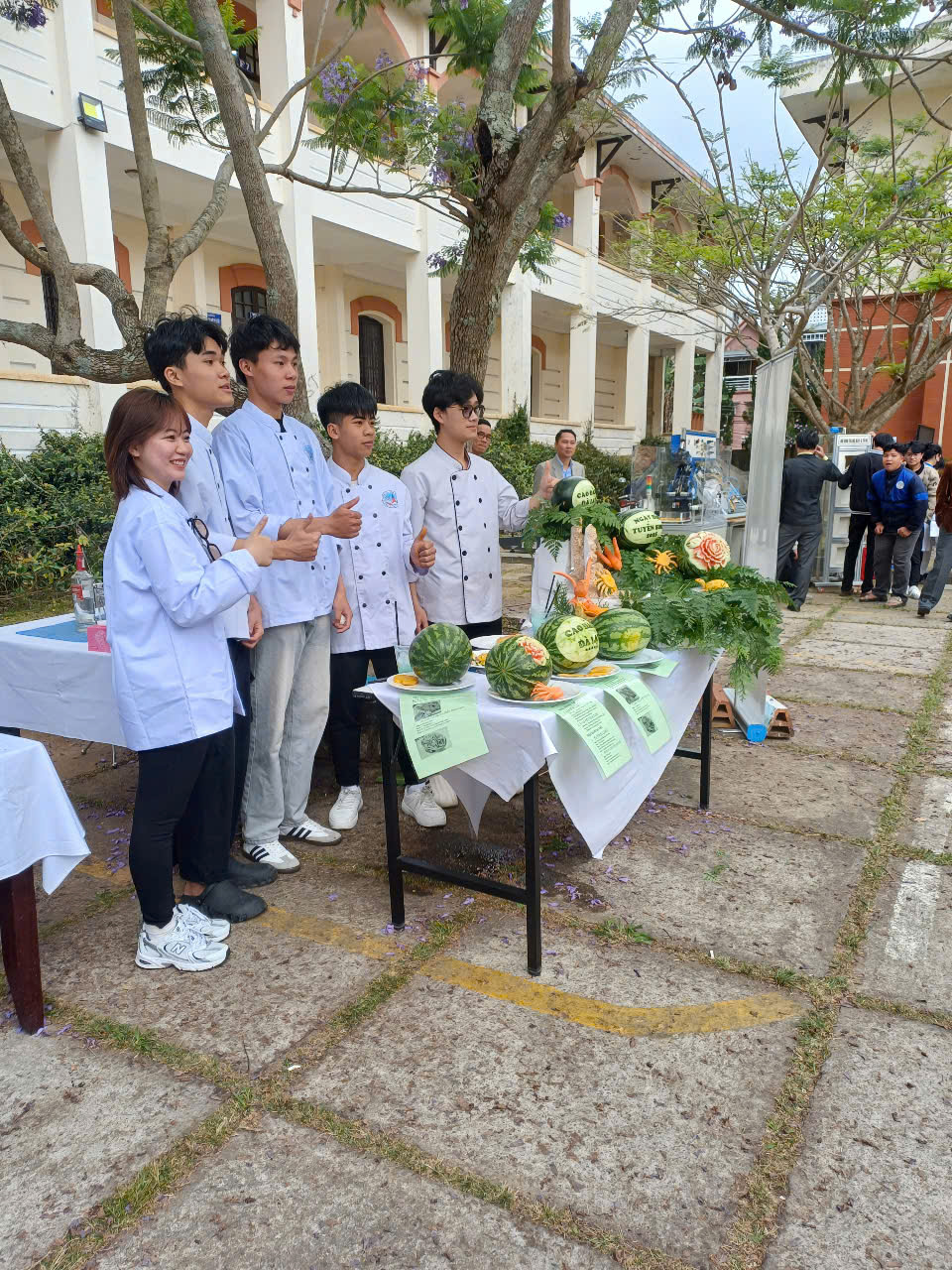 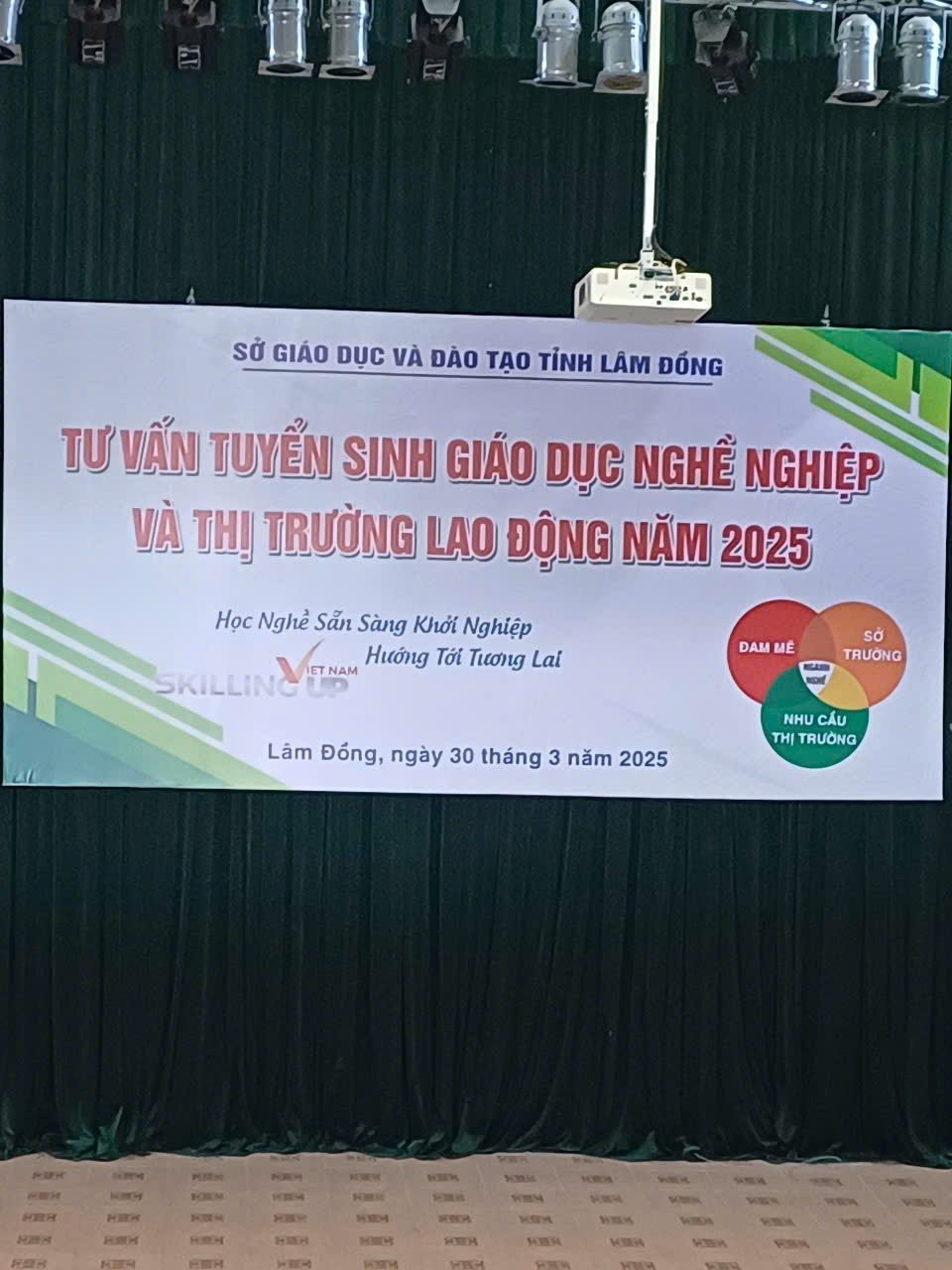 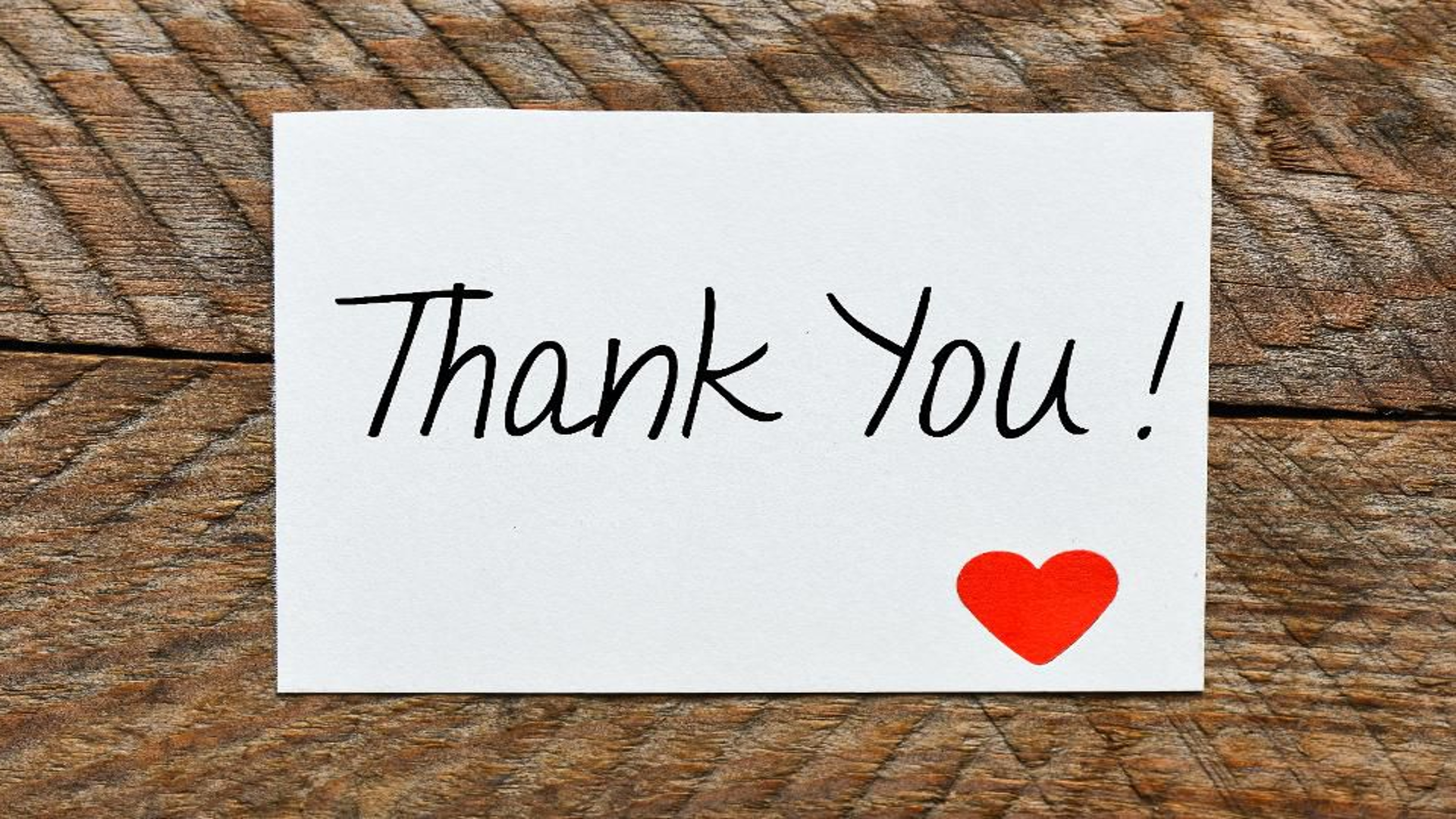 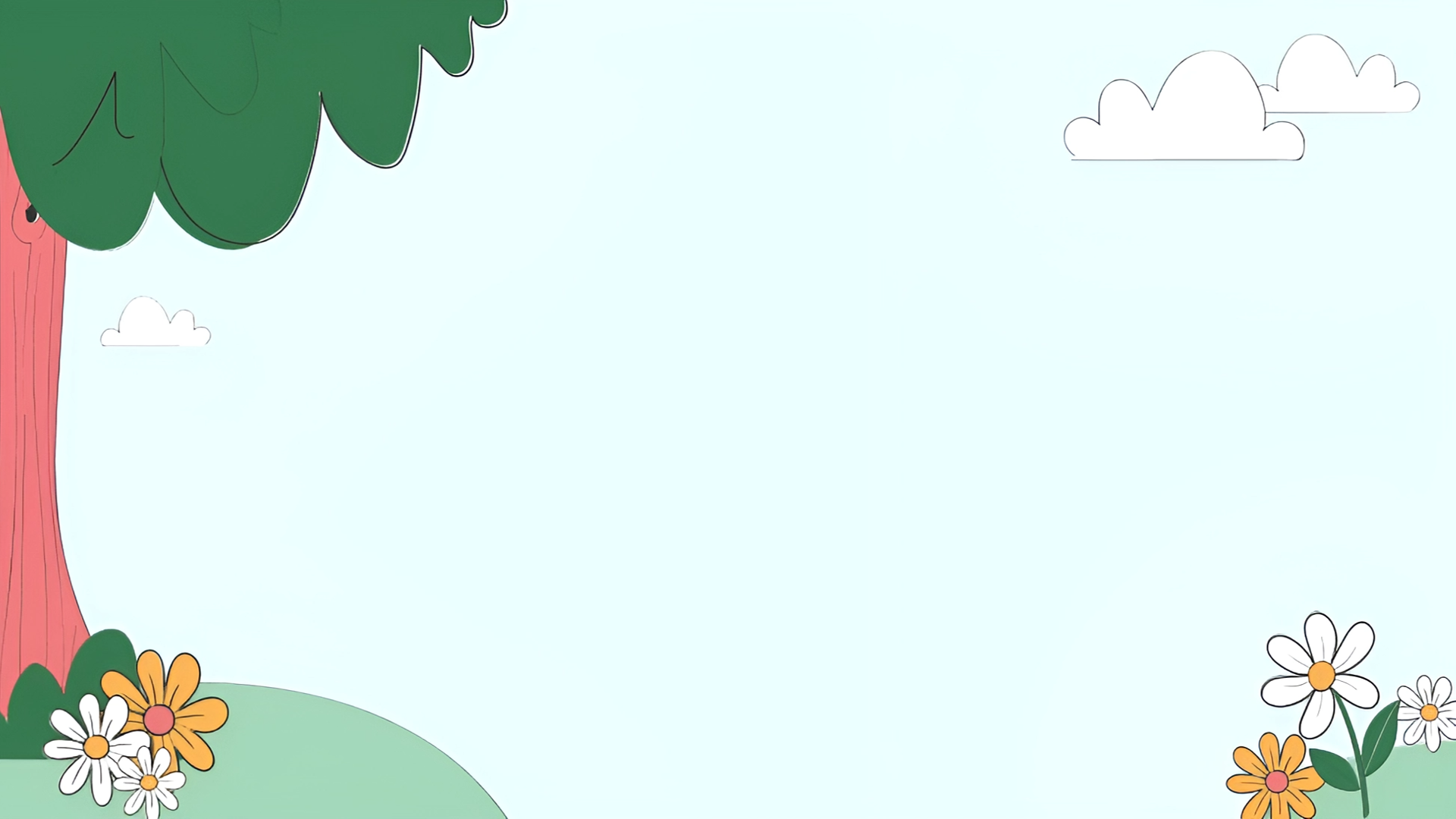